Podpora učitelů
30.5.2018
Shrnutí
Profesní podpora učitelů má žádoucí dopad jen tehdy, je-li přímo a soustavně zaměřená na zlepšování učení každého dítěte.
DVPP jako zklamání?
Eric Hanushek (2005)

„Bez ohledu na dílčí úspěchy přinášejí programy dalšího vzdělávání učitelů zklamání.“ 


= nemají dopad na lepší učení dětí
Klíčovým faktorem pro žákovo učení je kvalita výuky. Pro kvalitní výuku potřebujeme kvalitní práci učitele. 

„Nemůžeme udělat nic lepšího než zajistit každému žákovi dobrého učitele.“ (Hanushek, 2016)
„Každý žák si zaslouží prvotřídního učitele, a to ne pouhou náhodou, ale systémově.“ (Fisher, Freyová, Hattie, 2016)
Příklad z praxe (2008 – 2025)
Živá vize
Podpora celé škole a každému učiteli; podpora síti škol  
Podpora nemá předem stanovený obsah, ten určují podporovaní formou rozvojových plánů (PPRŠ, POPR)
Externí konzultant / mentor / expert  
Různé formy vzájemného učení uvnitř školy
Různé formy vzájemného učení mezi školami 
Vedoucí tým – formativní hodnocení celého projektu
Příležitosti pro profesní učení a rozvoj učitelů mohou mít zásadní dopad na učení každého dítěte! 


(Např.) Syntéza 97 studií Teacher Professional Learning and Development: Best Evidence Synthesis Iteration (BES). University of Aucland, 2008.
BES 2008
Dopad nemají: programy, které se dějí mimo třídu, mají předem připravený obsah a vyučují je externí experti.
BES 2008
Dopad mají ty příležitosti k profesnímu učení, které:
Reagují přímo na konkrétní problémy, které aktuálně učitel řeší ve své praxi;
prohlubují odpovídající pedagogickou znalost obsahu a hodnotících postupů;
zahrnují nejlepší teoretické poznání, které pomáhá ukotvit problém v širším kontextu. 


Reflexe je most mezi teorií a praxí.
BES 2008
Učitelé individuálně nebo společně odhalují významné problémy praxe.
Mají vliv na proces, kterým získávají znalosti o tom, jak problém vyřešit.
Monitorují dopad svých pedagogických kroků na učení dítěte.
A podle toho dále přizpůsobují svou praxi. 
Mají vyžádanou podporu experta.
Poznámkový slide
Víme CO – Chceme podporovat učitele.
Abychom mohli dobře odpovědět na otázku JAK je máme podporovat, musíme si odpovědět na otázku PROČ je chceme podporovat? Jaký má být smysl podpory? K čemu má podpora vést?
Proč – co – jak
Nejde (jen) o způsoby podpory (JAK)

Jde především o smysl a cíle podpory (PROČ)


? učení učitelů X učení žáků ?
Smysl podpory učitelů
… aby učitelé (ještě) lépe vyučovali

… aby se žáci (ještě) lépe učili


Sledujeme současně žákovo učení a učitelovu výuku.
Dopad podpory učitele:
Lepší žákovo učení 

Hodnotnější / náročnější cíle (např. gramotnosti)
Lepší dosahování cílů 
Více žáků 

Více žáků lépe dosahuje náročnějších cílů. Každý žák se učí naplno.
Jak?
Neexistuje univerzální klíč k tomu, jak efektivně vyučovat. 


„Existují postupy, které dávají větší šanci na úspěch. Žádný z nich ale úspěch negarantuje.“ (H.Timperley)
Co nepomáhá
Třídění učitelů na lepší a horší nezlepšuje učení dětí.

Vyhodnocování učitelovy práce spojené s odměnou nebo trestem má negativní dopady. 

Absolvování kurzů DVPP, které přímo neřeší aktuální problémy, na které učitel právě naráží ve své praxi, má malou šanci ovlivnit výuku. 

Např.: Springer a kol. (2010);  OECD: Teachers Matter (2005); Wiliam (2011)
Co pomáhá
Nejlepší učitelé neustále vyhodnocují dopad své výuky na učení dítěte, a přizpůsobují další kroky svým zjištěním.
Učí se ze své zkušenosti její reflexí. Tu opírají o výkony dětí vztažené k zamýšleným cílům učení. 
Mají bezpečnou podporu jak pro reflexi a vyhodnocování, tak pro plánování nových kroků. 
Ředitelé jejich škol jsou pedagogickými lídry. 
Celý systém se soustavně zaměřuje na žákovo učení. 

Např.: Timperleyová (2011); Hattie (2009); McKinsey Company (2007)
Pojetí profesionality
Učitel jako dobrý zaměstnanec, který udržuje stávající praktiky a zlepšuje se v předem daných postupech. (Při hospitaci je sledován učitel a to, jak splňuje indikátory zapsané v pozorovacím archu.)


Učitel jako systematický badatel, který svou praxi zlepšuje neustálou reflexí opřenou o výkony žáků.  (Při hospitaci se sledují žáci, jejich učení a učitelova zakázka.)

Badatelské nastavení mysli
Výuka s maximálním dopadem na učení
Responzivní výuka 
Učitel neustále vyhodnocuje dopad své výuky na učení dítěte vzhledem k cílům učení.
Odhaluje mezeru mezi tím, kde dítě je, a kde chceme, aby bylo. 
Odhaluje vzdělávací potřeby dítěte – co se potřebuje dítě naučit, aby dosáhlo cílů (překlenulo mezeru). 
Odhaluje vlastní vzdělávací potřeby – co se učitel sám potřebuje naučit, aby dokázal pomoct dítěti s učením k cílům. 
Učí se. Naučené zkouší v praxi.
Vyhodnocuje dopad své výuky …..
Učitelovo učení                 (upraveno dle H.T.)
Kam mířím?
Kde jsem?   
Kudy dál?
Cíl(e) žákova učení
Čemu se potřebují žáci naučit
Sledování dopadů výuky na učení žáka
Čemu se potřebuje naučit učitel
Zavádění naučeného do výuky
Učení učitele
Oblasti podpory
Stanovování cílů učení dětí 
Rozpoznávání kvality dětského výkonu vzhledem k cílům učení
Rozpoznávání vzdělávacích potřeb dítěte
Rozpoznávání vzdělávacích potřeb učitele vzhledem k potřebám dětí
Učitelovo profesní učení 
Zkoušení nových postupů v praxi 
Rozpoznávání kvality dětského výkonu vzhledem k cílům učení – posun v dopadu?
Moderace – rozumět tomu, jak se dítě učí
Společný rozbor 

Kde dítě je vzhledem k cíli 

Zdůvodňování interpretací 

Očekávání / kritéria
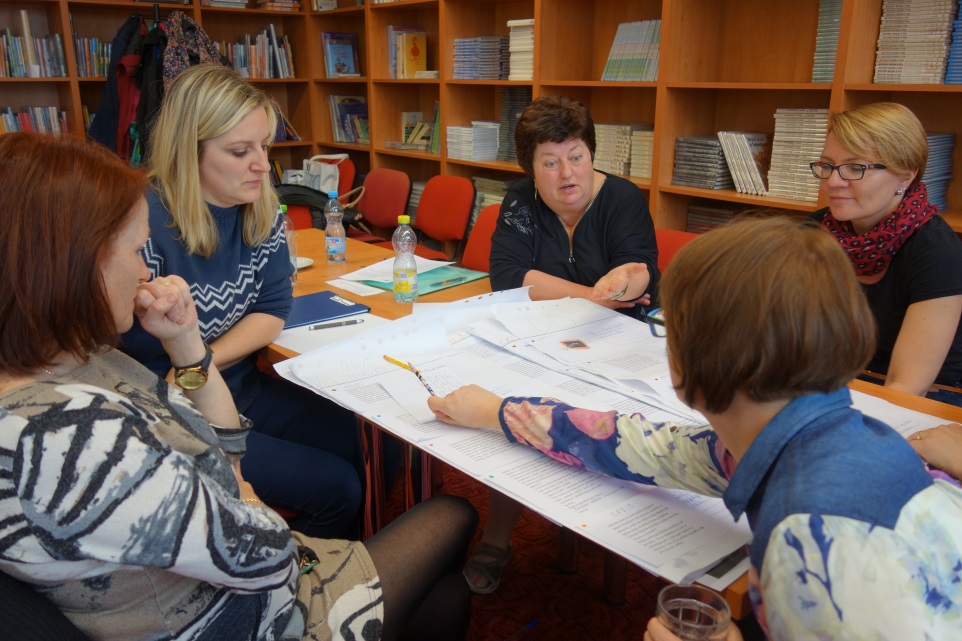 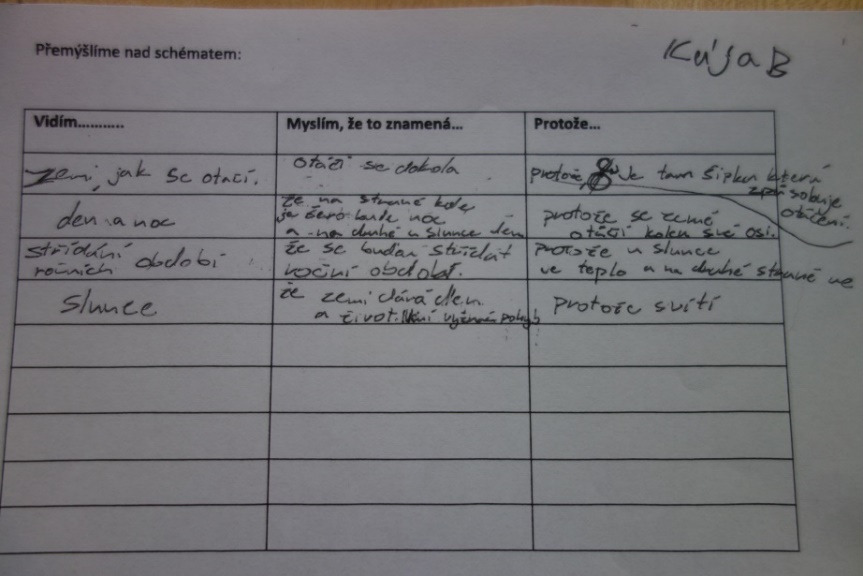 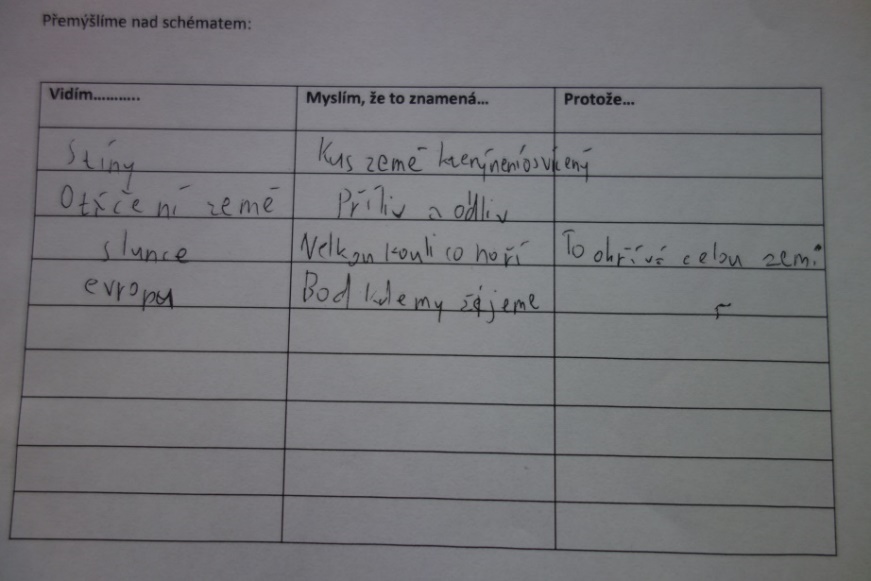 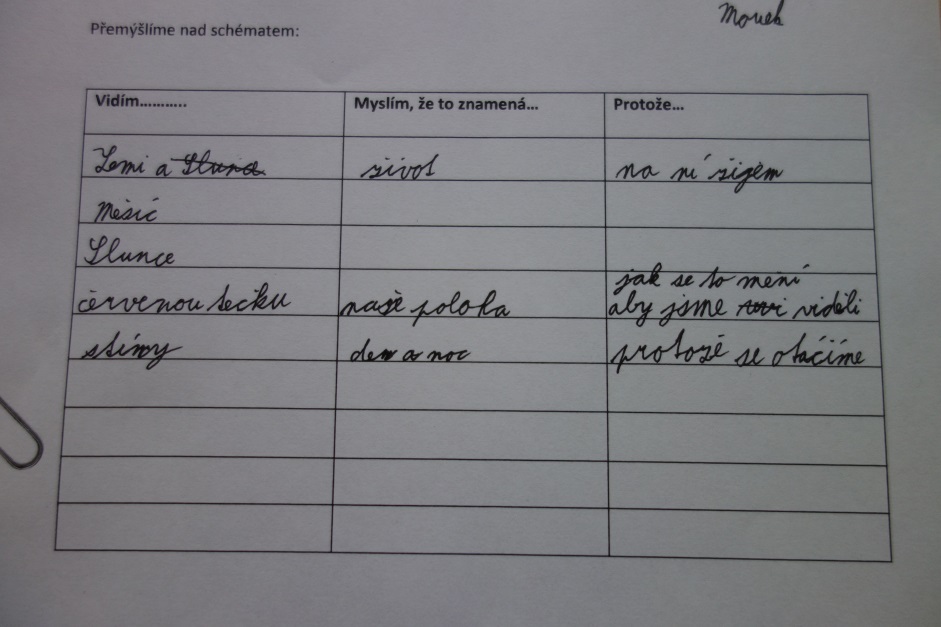 Některé formy podpory
Sdílení a vývoj 
Párová výuka /  3S
Lesson study
Komunity vzájemného učení (Teachers learning community)
Rozvojové plány učitelů a školy
3 S – pro párovou výuku
Společné plánování – Společná výuka – Společná reflexe

  Reflexe se opírá o výkony dětí, nikoli o dojmy.
Lesson study („zkoumání hodiny“)
plánování 1
výuka 1
reflexe 1

plánování 2
výuka 2
reflexe 2 

Reflexe se opírá o výkony dětí, nikoli o dojmy.
Komunity vzájemného učení
Pravidelná setkávání malé skupinky učitelů řešících stejný problém

Tři části setkání: sdílení a reflexe – nový podnět – plán 

Reflexe se opírá o výkony dětí, nikoli o dojmy.
Rozvojové plány
PPRŠ / POPR

Zachycují pohyb učitele a školy v badatelském cyklu profesního učení
Vycházejí z důkazů o učení (dětí, učitelů, školy) – AE a E
Řídí učení učitelů a školy
Zásadní charakteristiky účinného vedení
absolutní bezpečí pro učení X vyvádění krok za bezpečnou zónu 

podpora profesnímu učení učitelů a účast na něm 
stanovení cílů a očekávání 
zajištění řádu a podpory
Děkuji za pozornost!
Podpora budování kapacit pro rozvoj pre/gramotností v předškolním a základním vzdělávání – Podpora práce učitelů (PPUČ) je financován Evropskou unií.
Národní ústav pro vzděláváníPodpora práce učitelůwww.ppuc.cz